A strategic thinking framework for 2025
E.T’s 3-cube model
Critical Thinking | Analytical  Thinking | Problem SolvingEmmanuel Tarfa
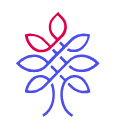 www.kryptr.co 
Helping young professionals start and build successful careers
Organising the ideas: What is in this room?
Desks
Software
Scanners
Adobe
Flash
Critical Thinking | Analytical Thinking | Problem Solving
2
Start with the Mutually Exclusive Collectively Exhaustive (MECE) framework to define how to organize the thinking.
WHAT ARE OUR NEW OFFICE REQUIREMENTS?
LEVEL 1
The main goal/vision/ objective/ problem statement or value to be created
Furniture
Computer Hardware
Software
LEVEL 2
Scope/categories/structure/ sub-objectives
Desk
Tablet
Adobe Reader
Chairs
Scanner
Flash
LEVEL 3
Specific initiatives, action plans
Tables
Router
Dreamweaver
3
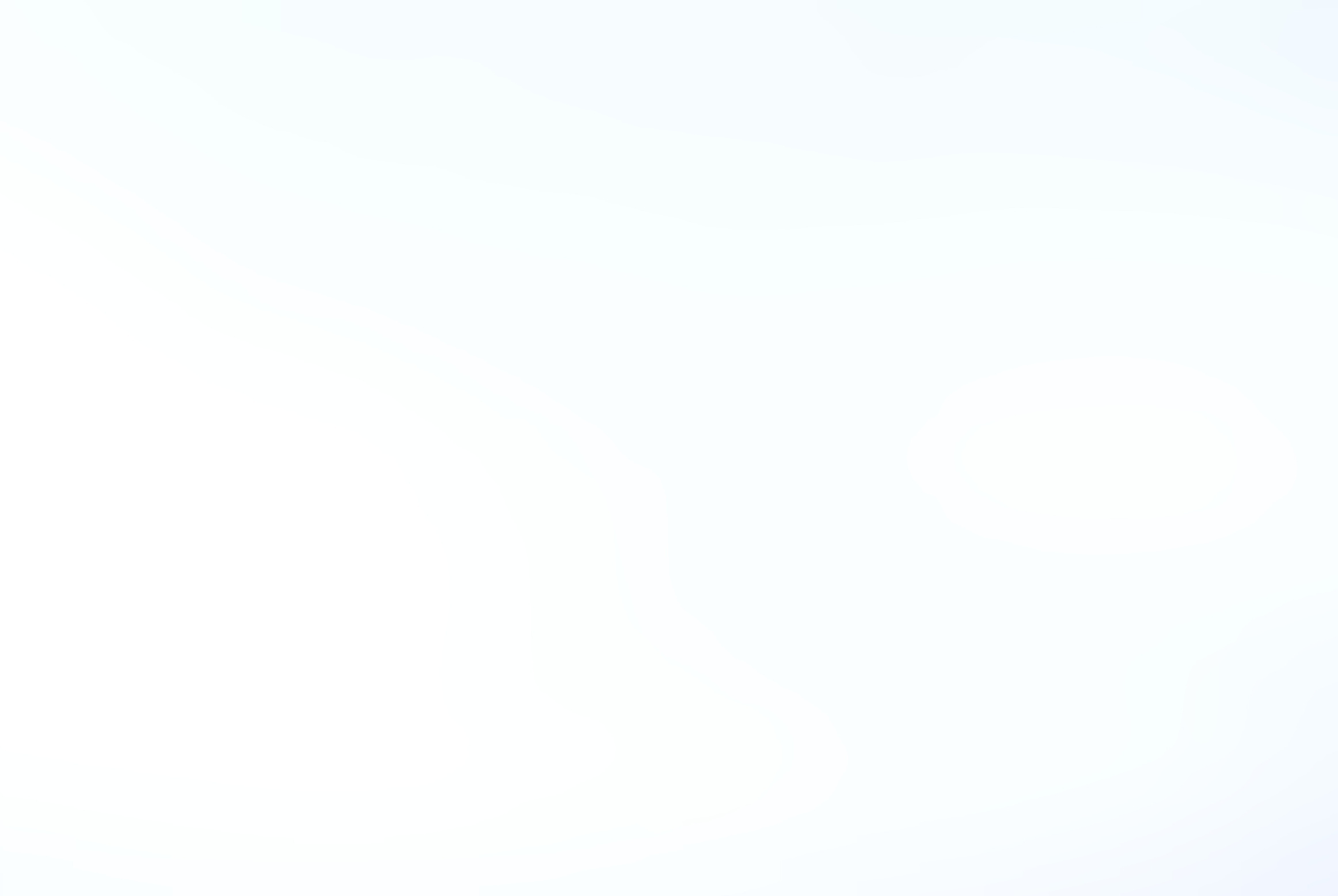 How I define Strategy & Strategic Planning 
Example you will never forget. A relatively poor famer daughter’s in Europe
Vision: To be wealthy (be worth at least $1m in 3 years)
LEVEL 1
Get an Education and Great Job
Start a Business and Make it Successful
Marry a Prince
Level 2
Options/Core Strategy
Read and pass all exams
Define the business
Obtain royalty etiquette training
Target great companies
Raise funding and team
Target agencies that service the royal family
LEVEL 3
Secure a job
Execute
Become an exceptional staff
Credits: Kryptr| E. Tarfa
Here is the framework in action!
Overarching Vision | Beyond 2025 
(Remember 2025 should be a fraction of that)
LEVEL 1
The main goal/vision/ objective/ problem statement or value to be created
What single goal should our firm pursue in 2025?
Keep it Specific Measurable Achievable Realistic and Timebound (SMART)
Sub-goal 1 
OR 
Objective 1
Sub-goal 2 
OR 
Objective 2
Sub-goal 3 
OR 
Objective 3
LEVEL 2
Scope/categories/structure/ sub-objectives
Initiative 1
Initiative 1
Initiative 1
Initiative 2
Initiative 2
Initiative 2
LEVEL 3
Specific broad initiatives, action plans
Initiative 3
Initiative 3
Initiative 3
5
A strategic thinking framework for 2025 | E.T’s 3-cube model
Here is a specific example
Vision
Process N1trillion in transactions by 2028
LEVEL 1
Highest level of abstraction: 
The problem statement or value to be created
2025 Goal
Achieve Product Market Fit
Raise $500k Funding (pre-seed SAFE)
Hire an ACE Leadership Team
Acquire the first 1k customers
LEVEL 2
Scope/categories/structure/ sub-objectives
Develop great story and pitch deck
Find competent recruitment partner
Find Tech Co-founder
Apply to YCombinator or Techstars
Hire the right Head of People
Find the first 100 customers
LEVEL 3
Specific broad initiatives, action plans
Cultivate viable pipeline of potential investors with Kola Aina
Define and execute a great corporate culture program
Deliver that exceptional single service to customers
6
A strategic thinking framework for 2025 | E.T’s 3-cube model
Then break it down further to level 4, taking each objective into specific action steps (Level 4)
LEVEL 2
The main goal/vision/ objective/ problem statement or value to be created
Raise $500k Funding (Pre-seed SAFE)
Develop great story and pitch deck
Apply to YCombinator or Techstars
Cultivate viable pipeline of potential investors with Kola Aina
LEVEL 3
Scope/categories/structure/ sub-objectives
Collaborate with Iyin Aboyeji to refine story
Find and sit with previous successful Founders
Identify and reach all early stage VCs and Angel investors in Nigeria
Hire Krypton Venture Studios (By Enzo Krypton) to write pitch deck
Build a checklist from extensive study and hold practice sessions weekly
Dedicate Thursday to Saturdays to fundraising engagements
LEVEL 4
Specific broad initiatives, action plans
What do you think?
What do you think?
What do you think?
7
A strategic thinking framework for 2025 | E.T’s 3-cube model
How do we cascade this into OKRs leveraging a great structure?
LEVEL 3
The main goal/vision/ objective/ problem statement or value to be created
Develop great story and pitch deck
CEO
Head of Products
Head of Marketing
TEAMS
Scope/categories/structure/ sub-objectives
Task 1
Task 1
Task 1
Task 2
Task 2
Task 2
LEVEL 5
Detailed weekly tasks
Task 3
Task 3
Task 3
8
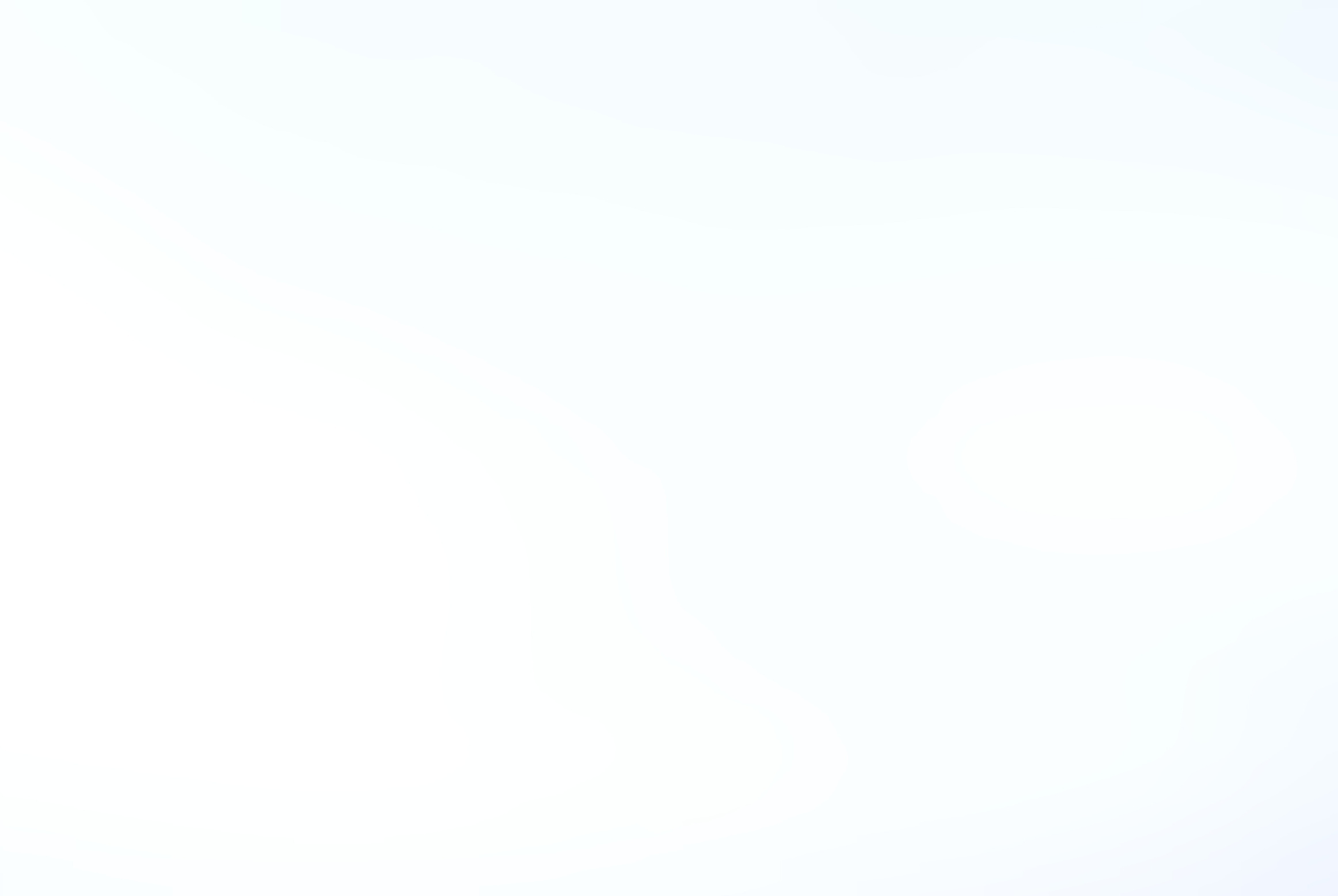 Alternative structure of OKRs
Central Goal  for 2025
Strategic Objective 1 & Key Result (s)
Strategic Objective 2 & Key Result (s)
Strategic Objective 3 & Key Result (s)
Initiatives 1 – n
Teams 1 – n
Individuals 1 – n
9
A strategic thinking framework for 2025 | E.T’s 3-cube model
KEY TAKEAWAYS WHEN FOR PLANNING FOR 2025
The central goal for the year should be SMART and derived strategically.

Keep objectives and initiatives few to drive focus and intensity of team efforts and for managing limited resources.

Let the teams’ OKRs be strategically organised along the objectives for the year.

Train teams to prioritise results and not activities. E.g. the goal should be money in the bank and not fancy proposals. 

If one initiative is prioritised weekly, the firm can achieve 52 initiatives in a year.
10
A strategic thinking framework for 2025 | E.T’s 3-cube model
Goodspeed in 2025!
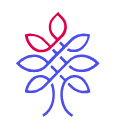 www.kryptr.co 
Helping young professionals start and build successful careers